Сучасні засоби оцінювання освітніх результатів на прикладі інтерактивного ресурсу «Plickers»
Викладач англійської мови
Барвинська О.О.
PLICKERS- ресурс англомовний, але у нього дружній інтерфейс. Plickers - це додаток, що дозволяє миттєво оцінити відповіді всього класу і спростити збір статистики.
Що потрібно для роботи з Plickers?
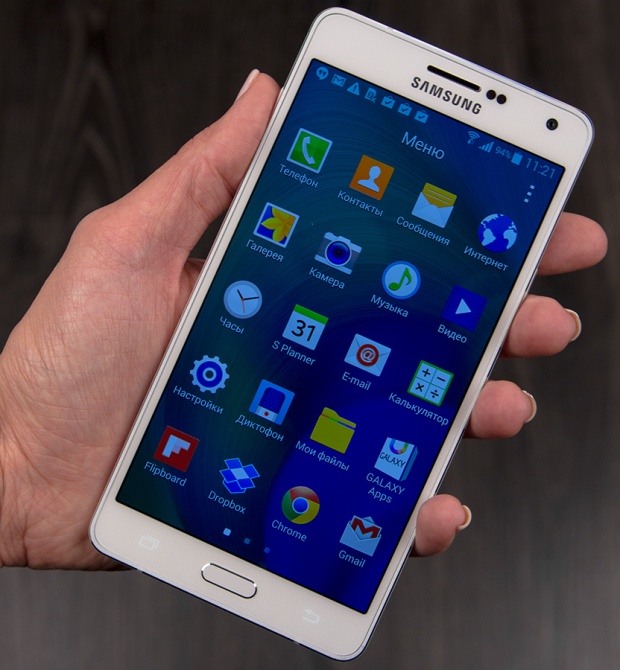 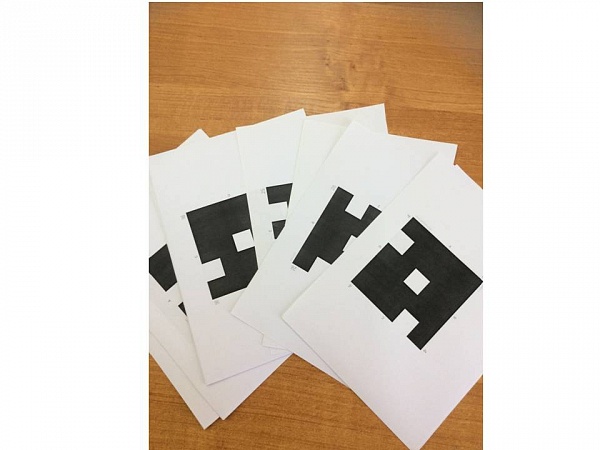 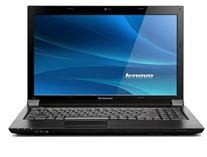 Покроковий опис роботи
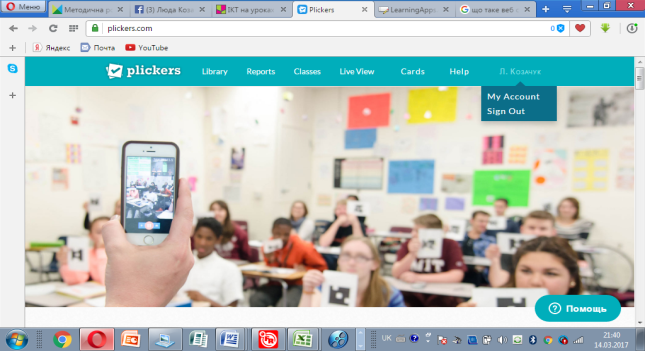 Зареєструватись на офіційному сайті https://www.plickers.com/

Скачати з головної сторінки однойменний застосунок для свого планшета / смартфона. (Для ґаджета під керуванням iOS з App Store, під керуванням Android - з Google Play). 
Встановити Plickers на планшет, або смартфон. Зареєструватися – кнопка Sign up.
Створення класу1.Створити клас, натиснувши  на панелі      , тоді на прямокутник з позначкою «+»
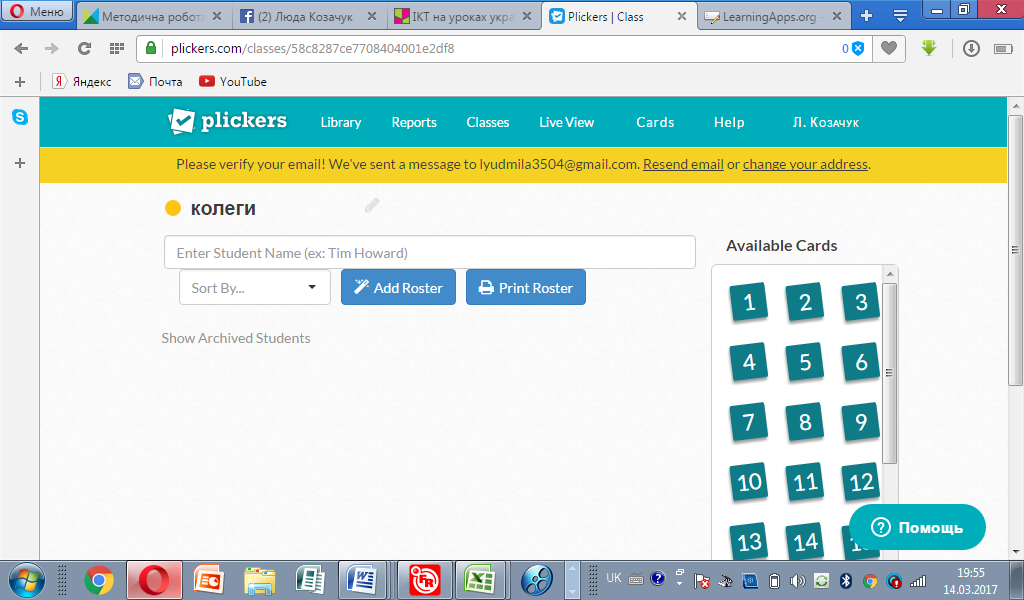 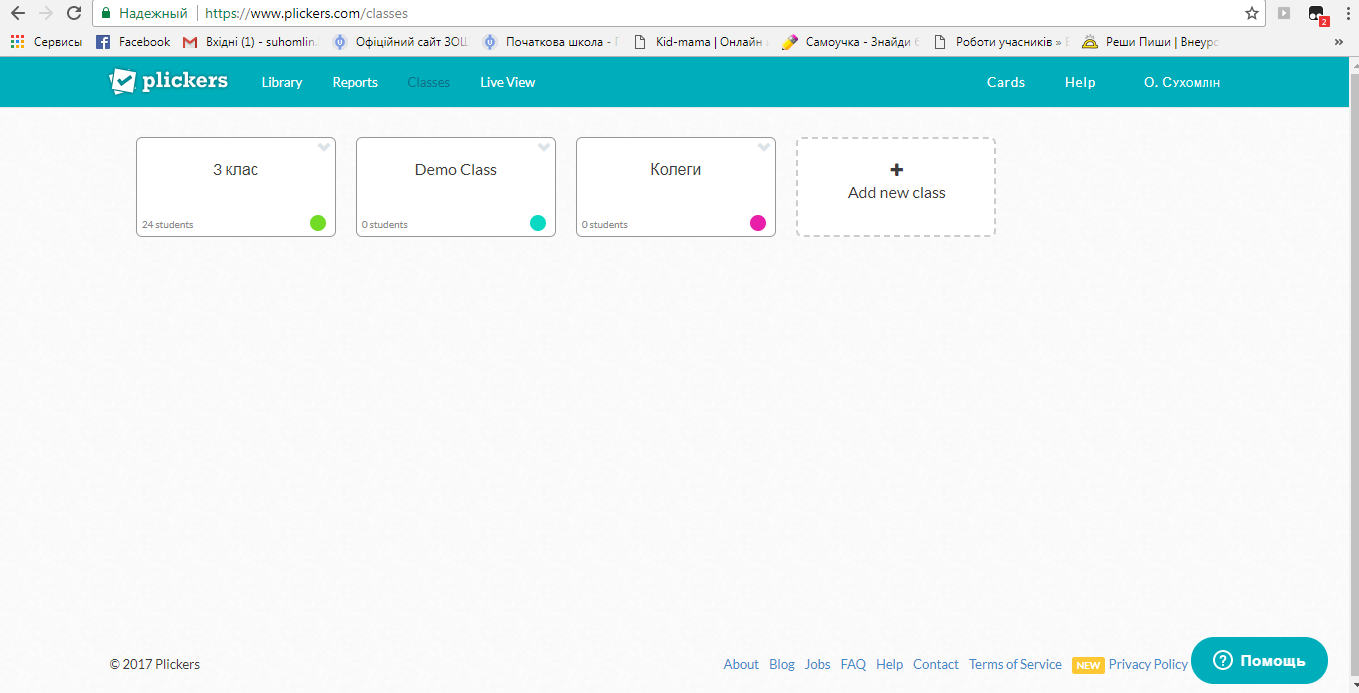 У прямокутники вписати  інформацію    (1- назва класу; 2- вік; 3- предмет) для кого будуть проводитися тести. Обрати колір і натиснути на зелений прямокутник у правому куті, що означає «зберегти».
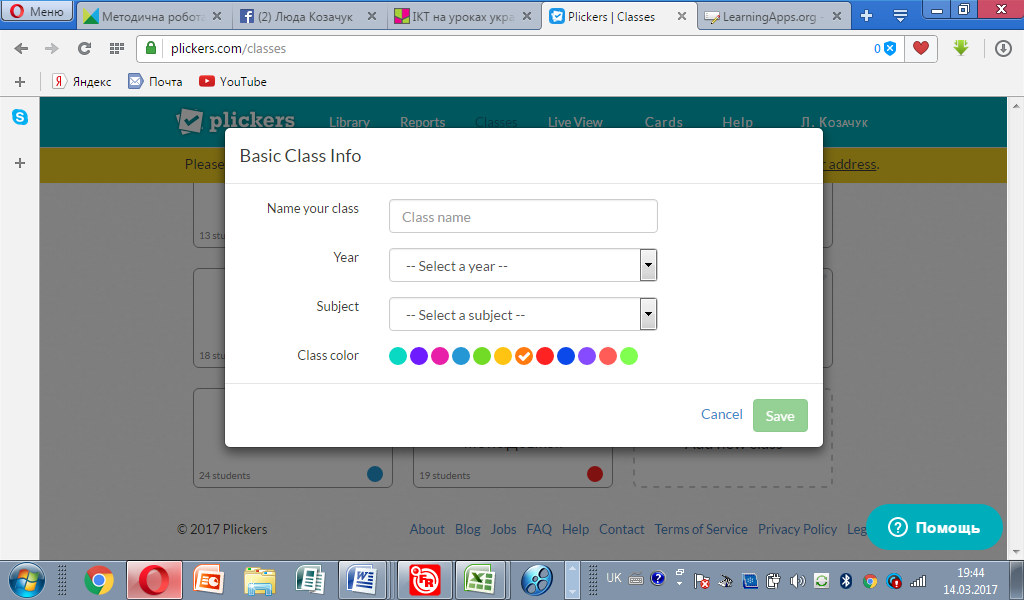 . Натиснути на синій прямокутник
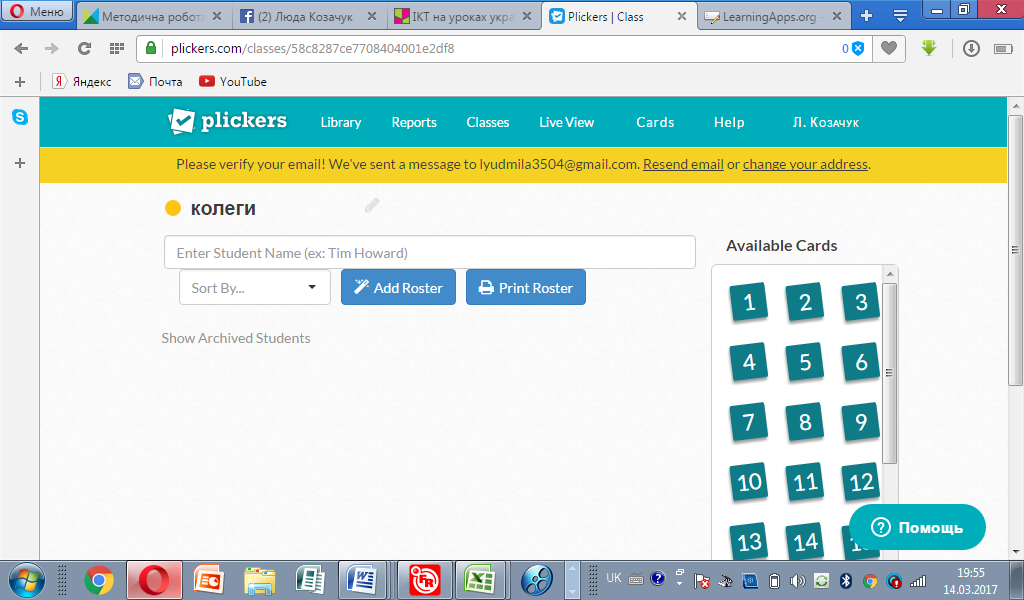 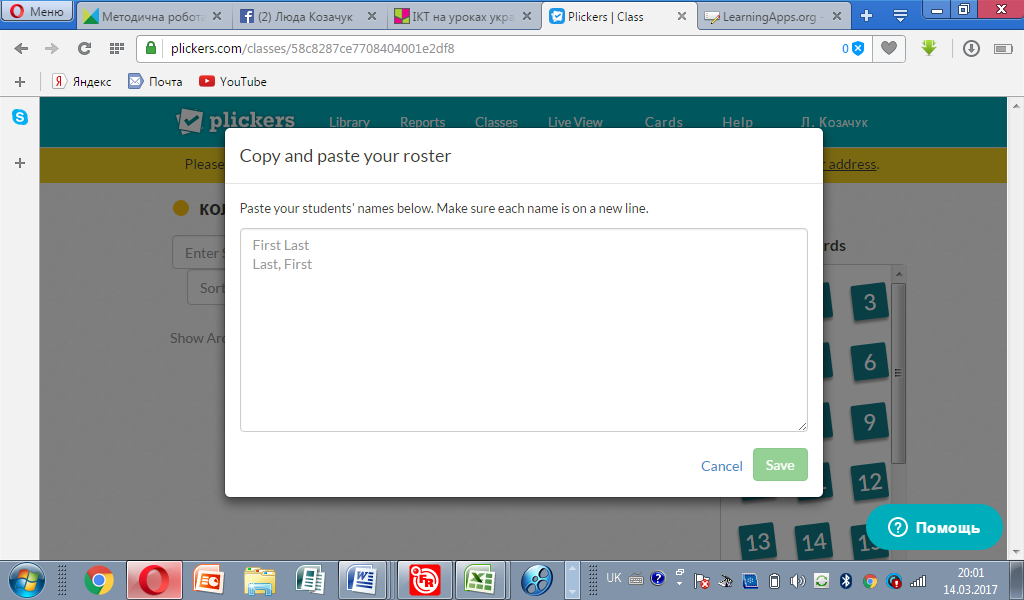 Внести прізвища чи номери учнів за класним журналом, попередньо скопіювавши їх, і натиснути «зберегти»
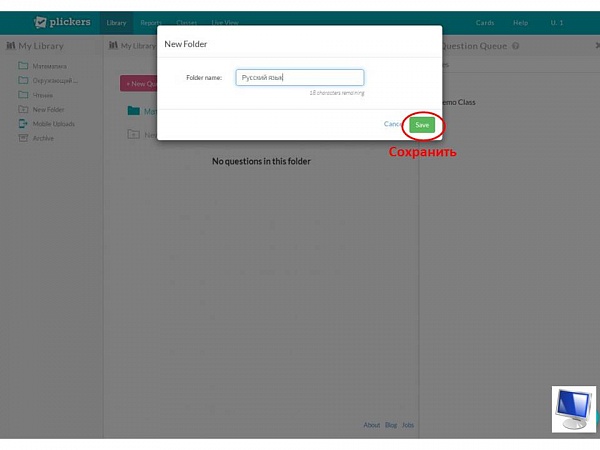 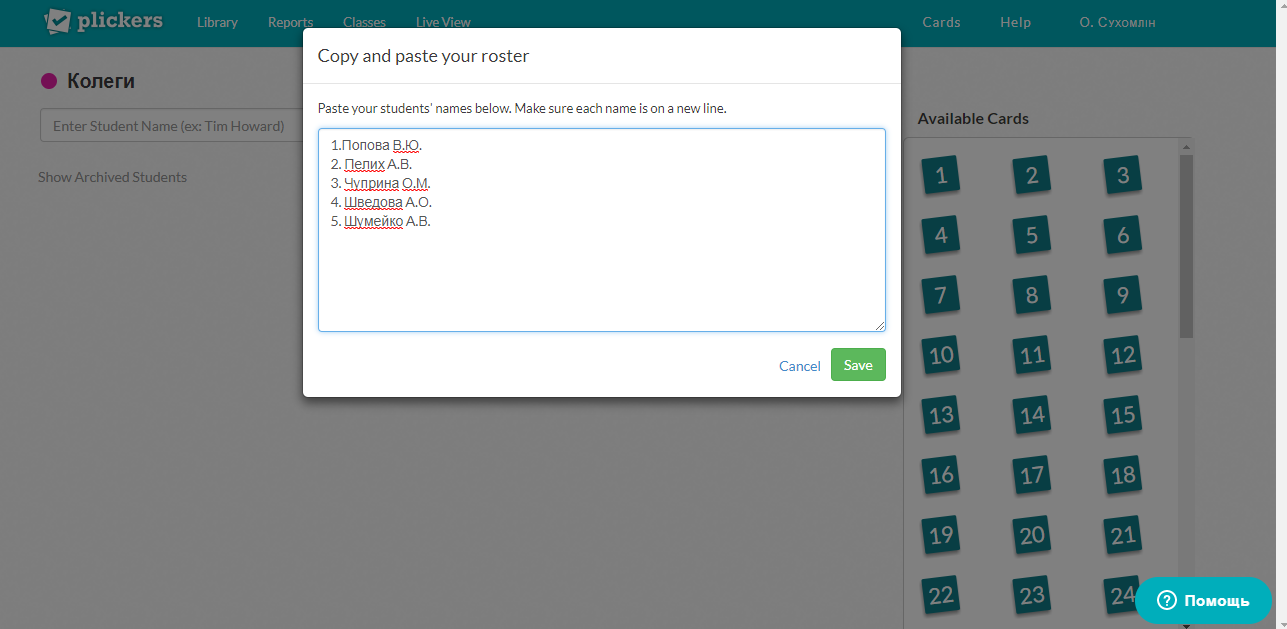 Якщо робота проводиться в одному класі, то зручно ввести прізвища учнів за  списком у журналі, якщо  в кількох класах, то задати номери і повідомити  учням, що картки відповідає  порядковому номеру в класному журналі.
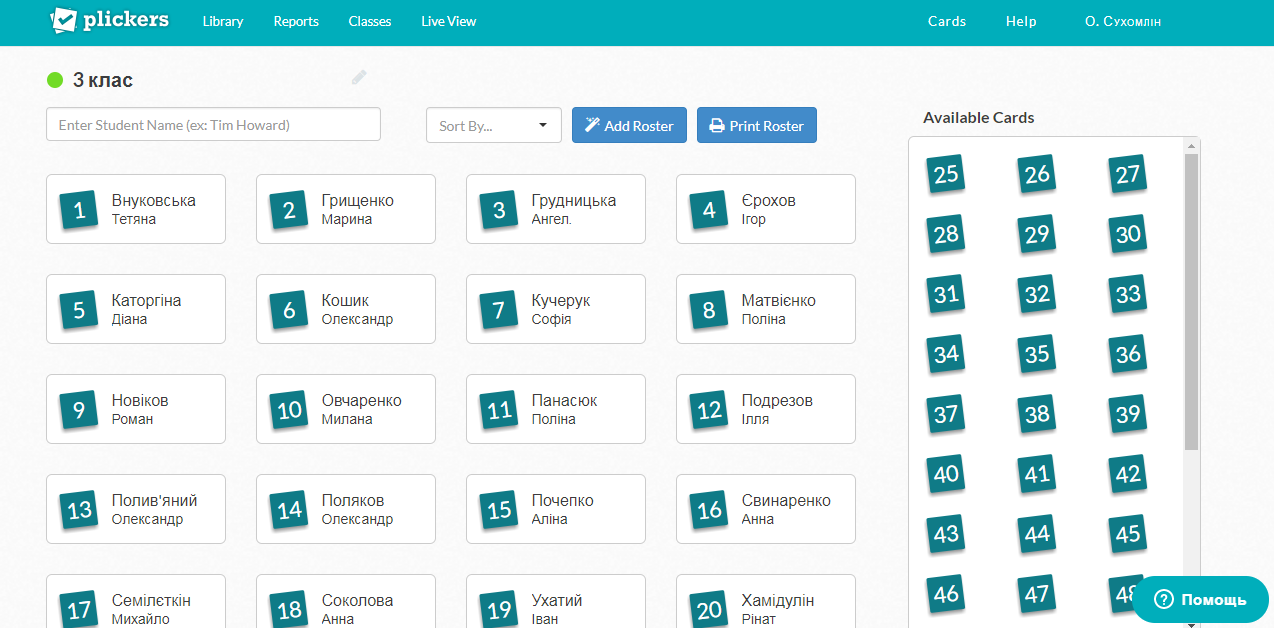 Складання запитань (тестів)
На синій панелі обираємо 

Натискаємо на                       , створюємо і 

називаємо папку.
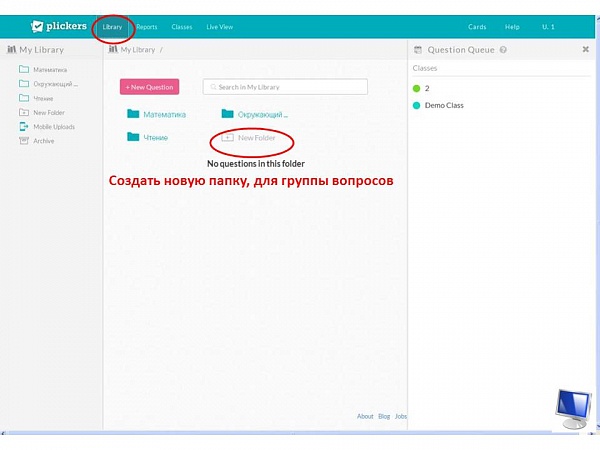 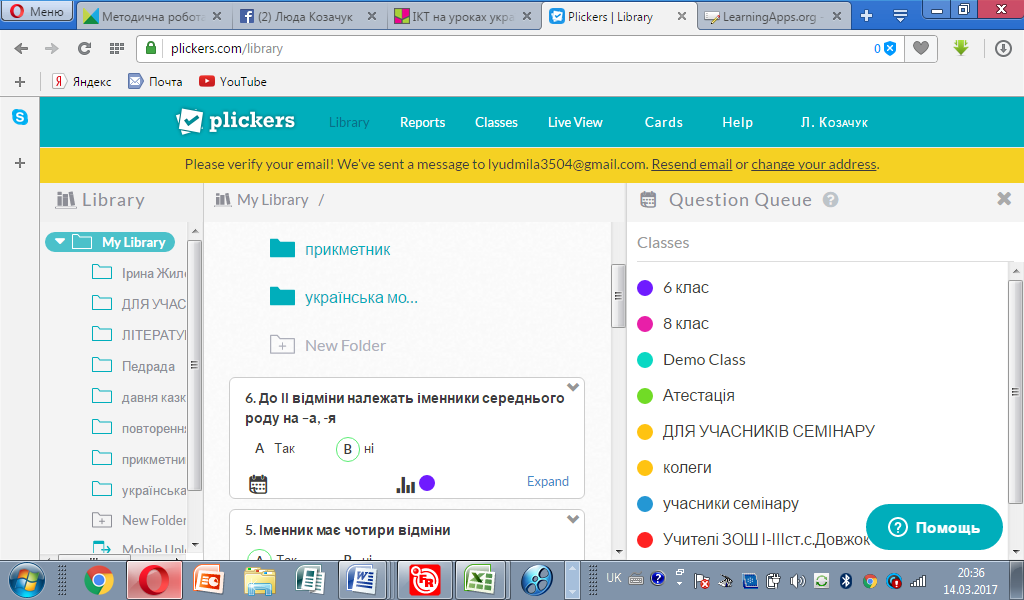 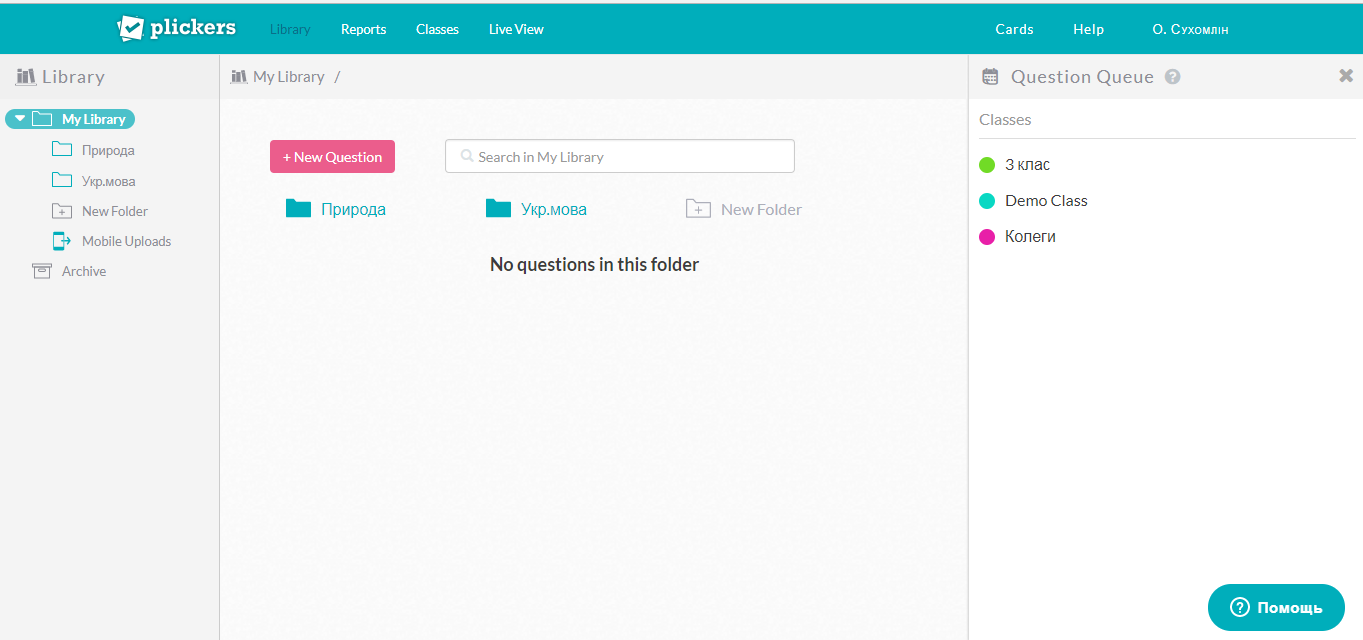 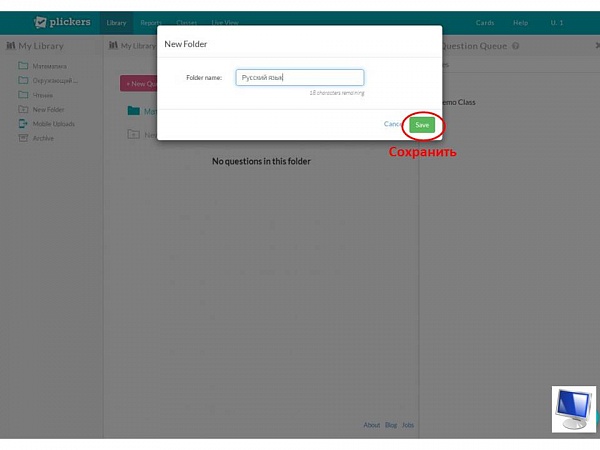 Зберегти           і натиснути на названу папку.Натискаємо            і з’явиться вікно, у яке вставляємо запитання, картинки, варіанти відповідей (так-ні, А,В,С,D), вказуємо правильний вибір.
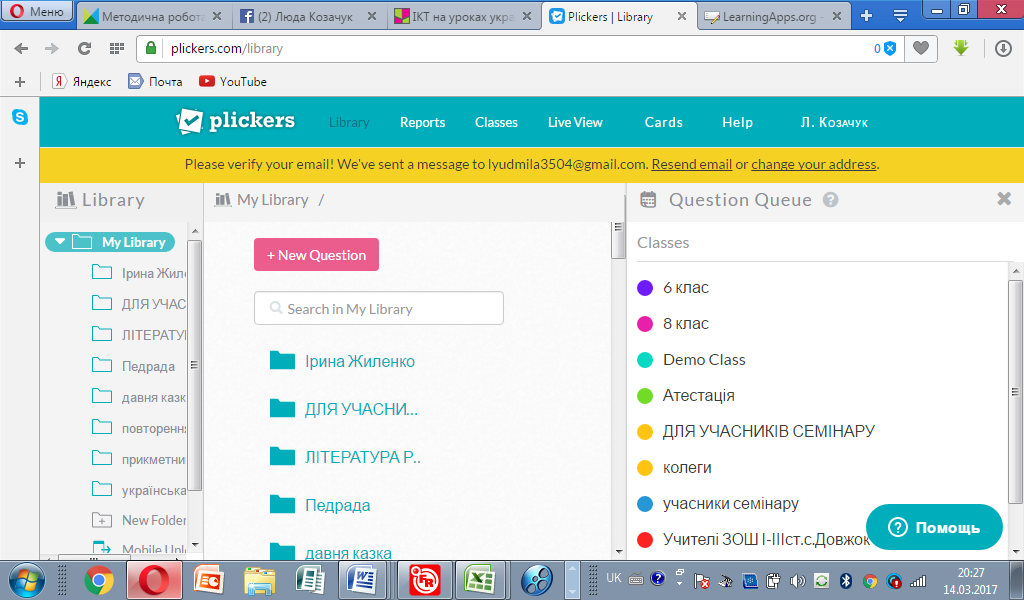 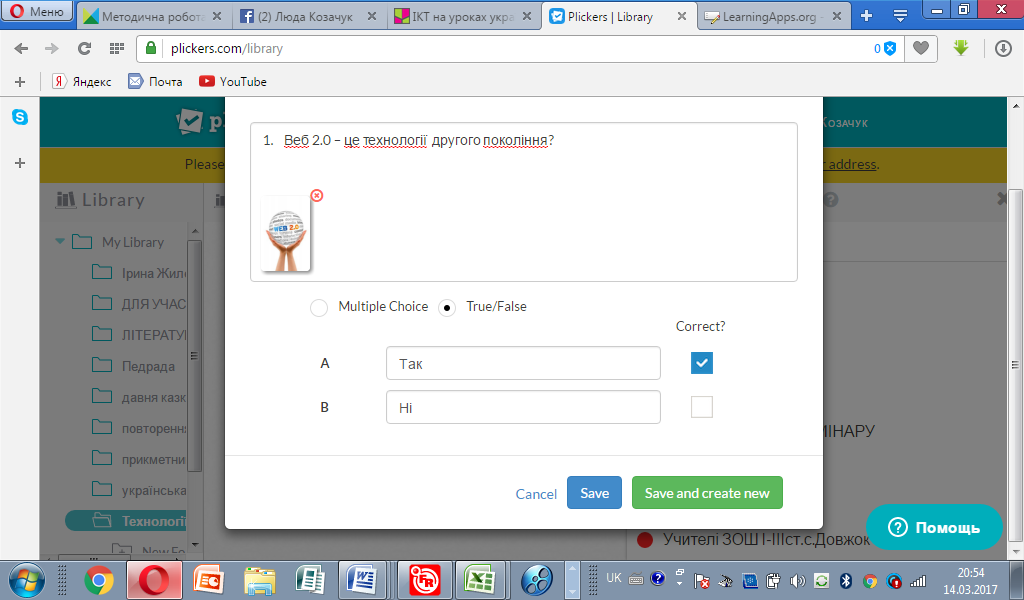 Обираємо тип запитання. У текстові поля вводимо текст запитання та варіанти відповідей.Не забуваємо праворуч від варіанту відповіді у квадратику відмітити правильну відповідь. Якщо передбачається менша кількість відповідей, то праворуч від літери відповіді натиснути хрестик, щоб видалити зайвий варіант відповіді.Завершити перше питання і натиснути Після введення всіх питань   натиснути
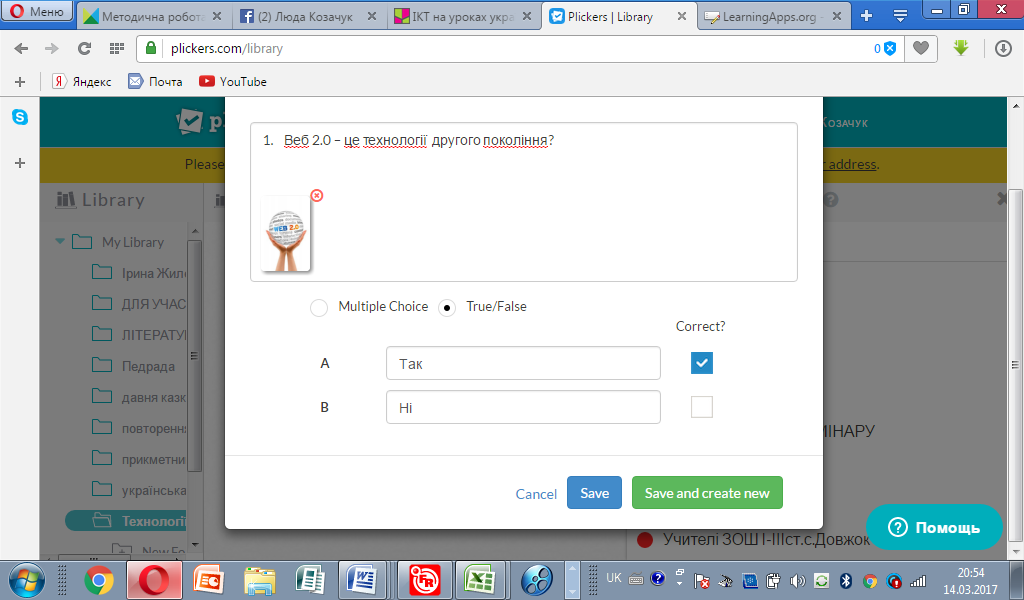 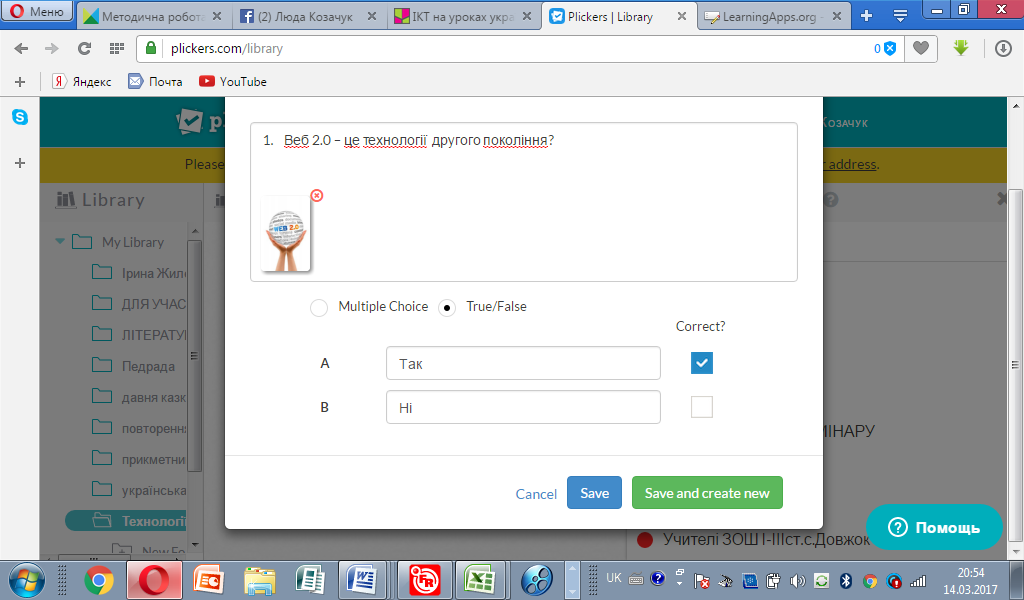 Після збереження,  треба вказати, для кого ці питання , тобто вказати  клас або класи, натиснувши
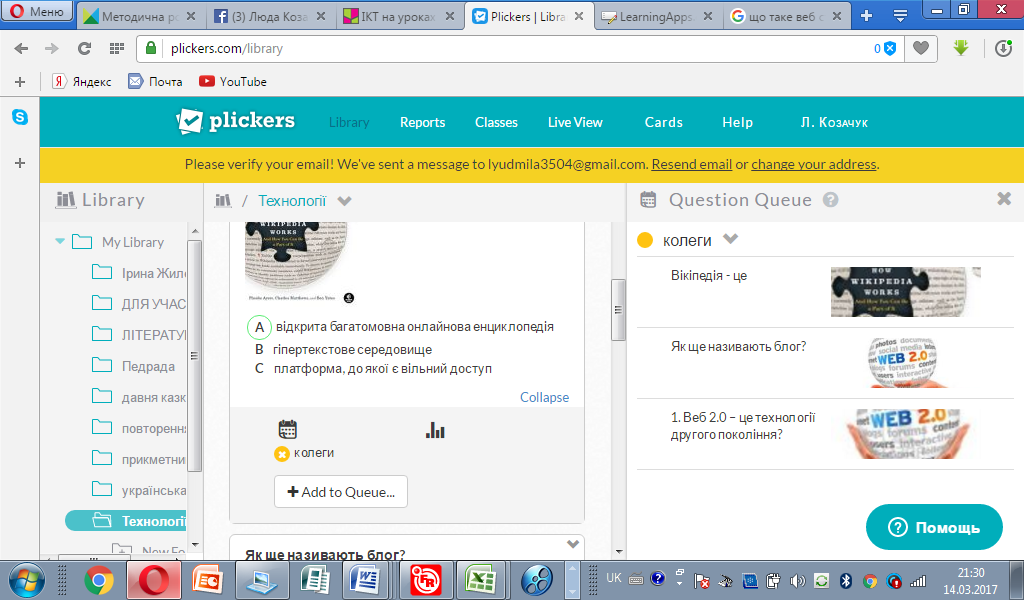 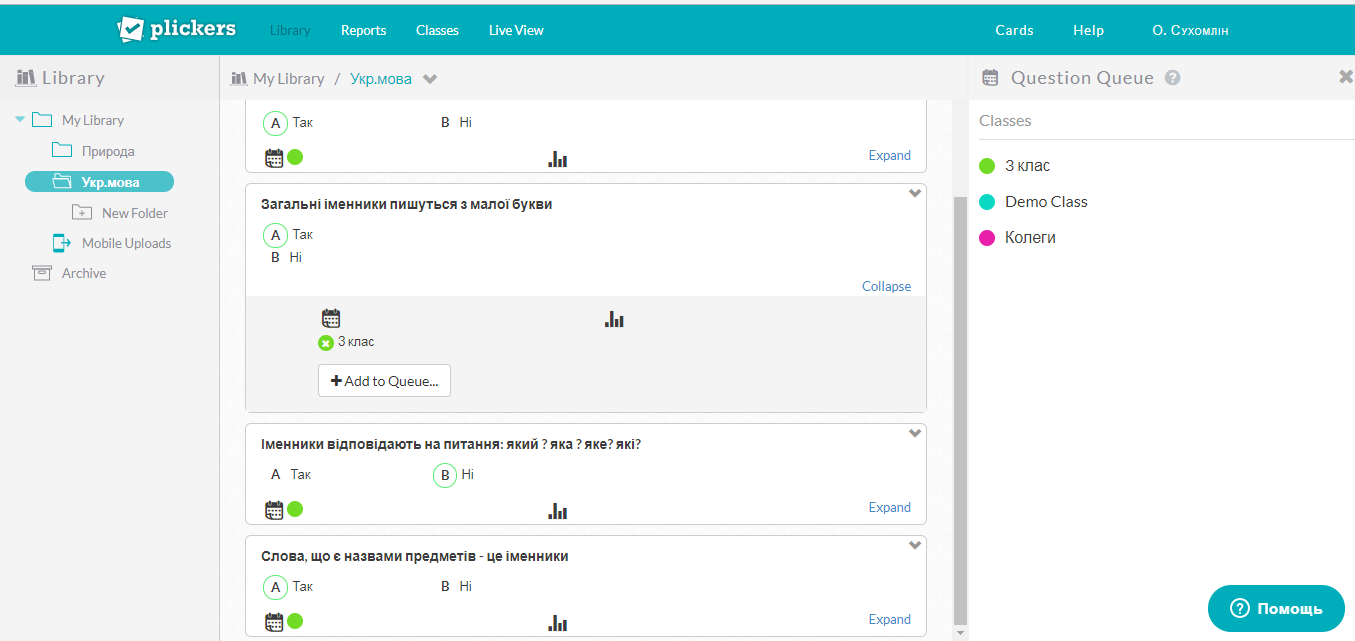 Друк карток
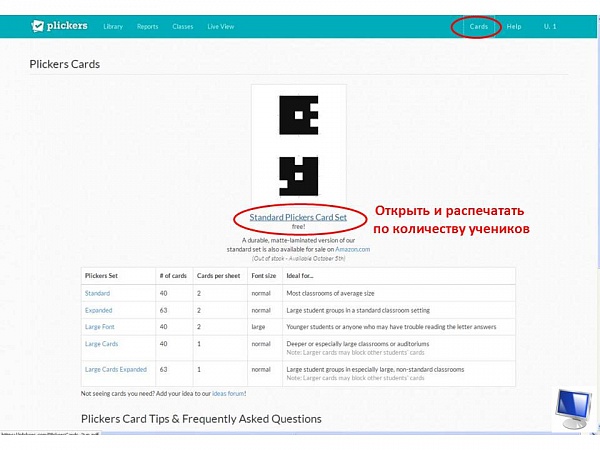 Відкрити               і роздрукувати картки, де на кожній стоїть номер, а також букви A, B, C, D з різних сторін коду.
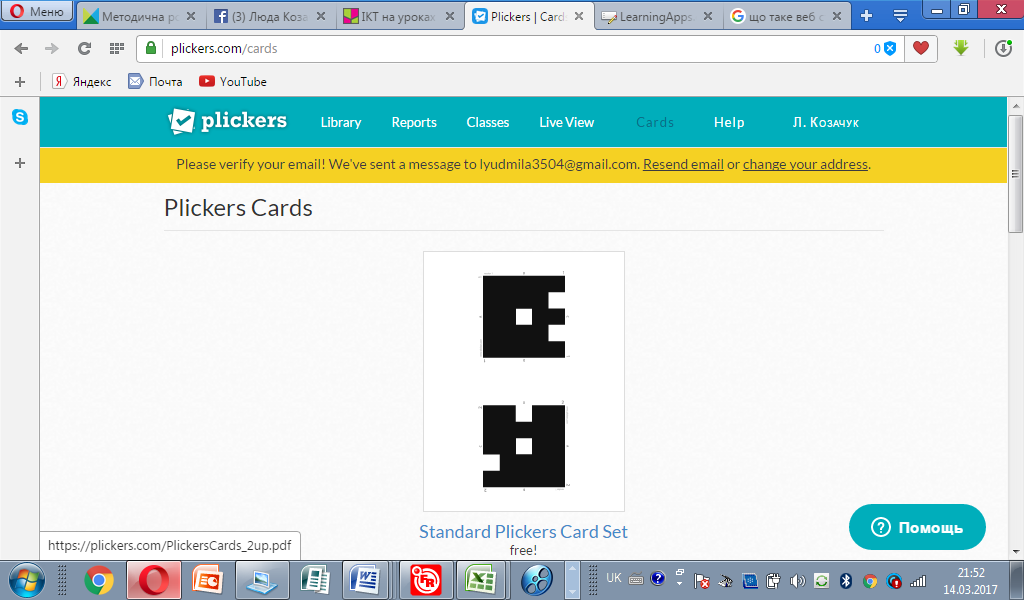 Застосування  ресурсу
Вибравши букву, яка відповідає правильній відповіді, учні  повертають  картку так, щоб ця буква була зверху.
Статистика відповідей з‘являється і на мобільному приладі вчителя. Після цього  учитель може проаналізувати результати опитування,  виставити оцінки учням.
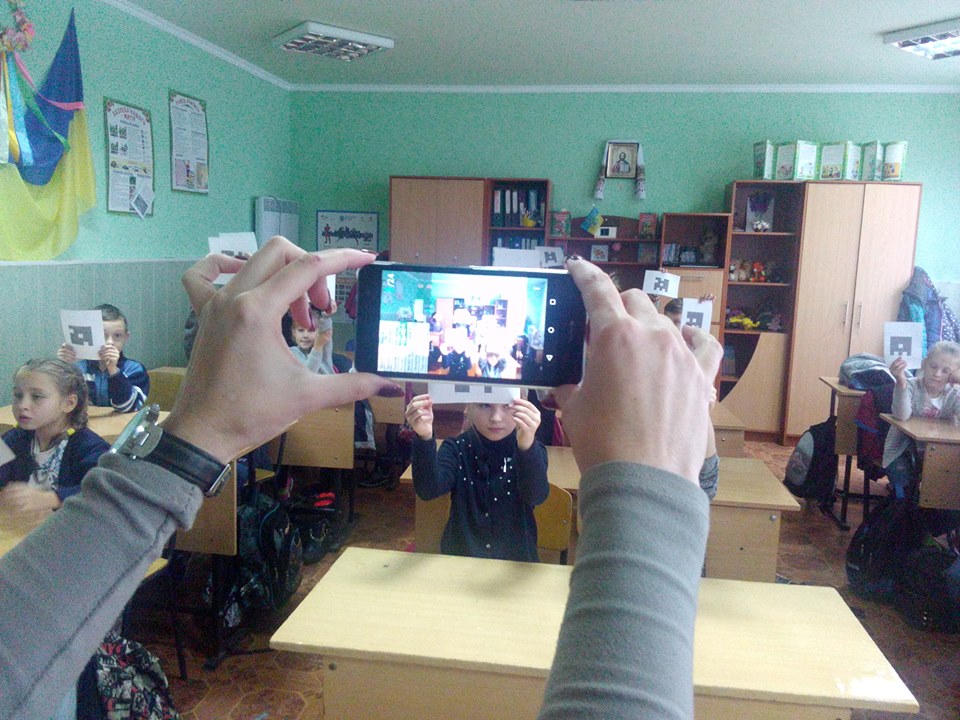 Застосування тестового контролю дає такі педагогічні результати:- раціональне використання часу на  уроці;- охоплення більшого обсягу навчального матеріалу;швидке встановлення зворотного зв’язку з учнями і визначення рівня засвоєння матеріалу;- можливість визначити прогалини в знаннях та уміннях і внести відповідні корективи;- тестова перевірка дисциплінує учнів, індивідуалізує роботу з учнями;- стимулюється саморозвиток учнів, підвищується їхній інтерес до предмету.
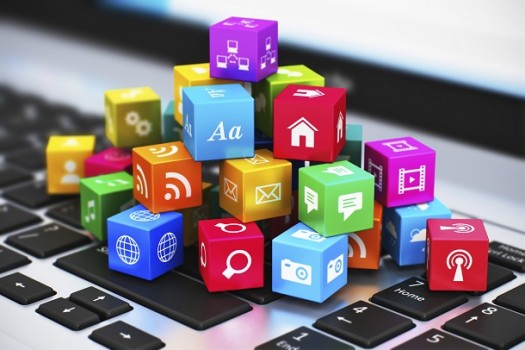 ДЯКУЮ ЗА УВАГУ!
Бажаю натхнення і  творчих успіхів!